How Do We Aid Make This Change?
Educate ourselves on the social problem of immigrations

Help others to step back and gain compassion rather than letting themselves be guided by the stigma and stereotypes of immigrations

Advocate for change by staying up to date on policies and speaking up to raise awareness
Katelyn Roll, BSW'23Immigrations: The Pathway to Citizenship
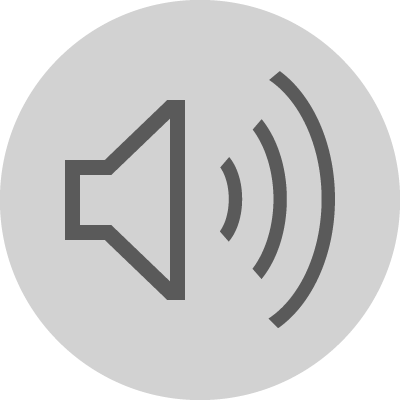 The United States Citizenship Act of 2021
President Biden has proposed this bill to congress to aid in the restoration and humanity amongst immigrants 

The priority of this bill is to keep families together as they wait for their green-cards and to give them a roadmap to citizenship within a more modernized timeframe

This bill is proposed to allow immigrants to apply for a green card after five years of entering the states, if they pass the background checks in which will be required and pay their annual taxes

After three years of receiving a green card applicants must provide an understanding of U.S. civics and the English language

The bill also proposes changing the term "alien" or "illegal alien" to "noncitizen", to also help embrace diversity in our Nation
Statistics from June 2021
79% of people support creating a pathway to citizenship for undocumented immigrants, who reside in the U.S. for more than 10 years
 75% of people are in support of citizenship to people who are married to U.S. citizens
68% support citizenship to those who are temporarily protected from getting deported
71% support the pathway to citizenship to those seeking asylum
The Social Problem
There are many misconceptions and assumptions made towards immigrants within the United States
The lengthy process of becoming a legal citizen in the United States
Immigrant families are being separated from their families as a result of migrating to the United States 
Families / Persons who are undocumented live in fear and live with a lack of uncertainty and or stability due to their citizenship status
The process to become a legal citizen has become unaffordable, which halt's the already years long process
The Pros of the United States Citizenship Act of 2021
The nation will develop of sense of more humanity towards the immigrant population 

This bill could result in an estimated $39 billion taxes paid by the immigrant population in addition to the taxes paid by U.S. citizens, which would greatly aid the post-pandemic economy

Mental health issues would possibly improve for the immigrant population 

Families will be kept together

Immigrants will have a chance at the life all humans deserve, much sooner and stand a better chance at gaining legal status

The restoration of humanity in our diverse world
References:
“Pathways to Citizenship for Undocumented Immigrants.” FWD.us, 12 Apr. 2022, https://www.fwd.us/news/pathway-to-citizenship/. 

“Fact Sheet: President Biden Sends Immigration Bill to Congress as Part of His Commitment to Modernize Our Immigration System.” The White House, The United States Government, 25 Jan. 2021,